NEL PRESENTE …
… LA MEMORIA DEL PASSATO
LA NARRAZIONE PER «ASSOCIAZIONI MENTALI»
ricordi del passato …
UNA NUOVA ESPERIENZA DI SCRITTURA
ASSOCIAZIONI MENTALI
LE CARATTERISTICHE
L’esperienza del va e vieni dal sogno di un passato ormai lontano alla realtà del presente può essere resa attraverso la scrittura con una particolare tecnica, detta delle  ASSOCIAZIONI MENTALI
Sono gli oggetti del presente a suscitare e far rivivere eventi del passato, che si possono narrare nell’ordine che si preferisce
Molto affascinante è il racconto a ritroso, dalla fine all’inizio: la difficoltà è evidente, ma alla fine il risultato appagante
IL METODO DI LAVORO
individuare i momenti fondamentali dell’episodio
rilevare gli elementi-chiave di ogni momento, con gli opportuni oggetti di collegamento
costruire uno schema-guida illustrativo
stendere il testo seguendo lo schema e cercando di creare con la scrittura l’atmosfera dell’esperienza
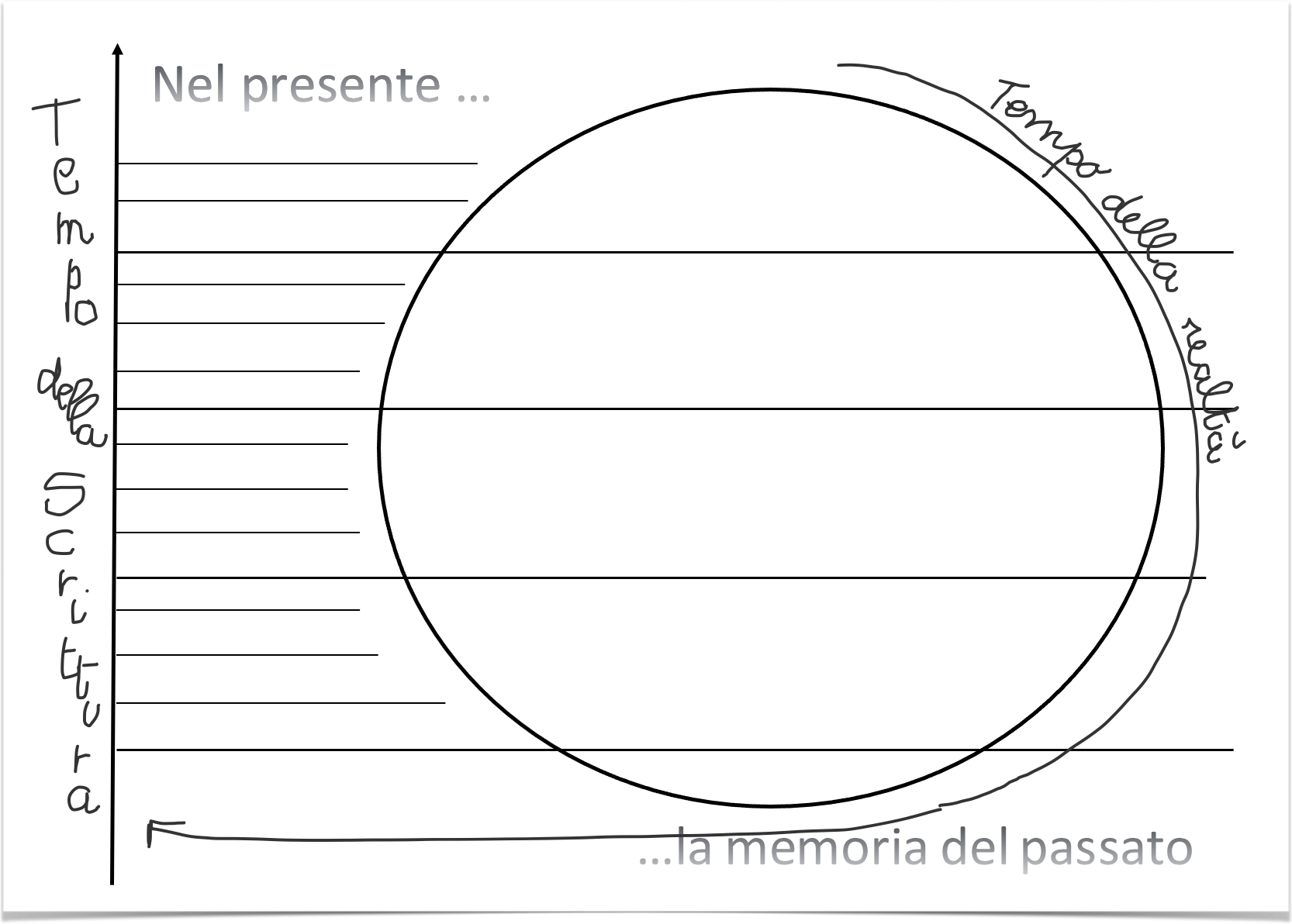 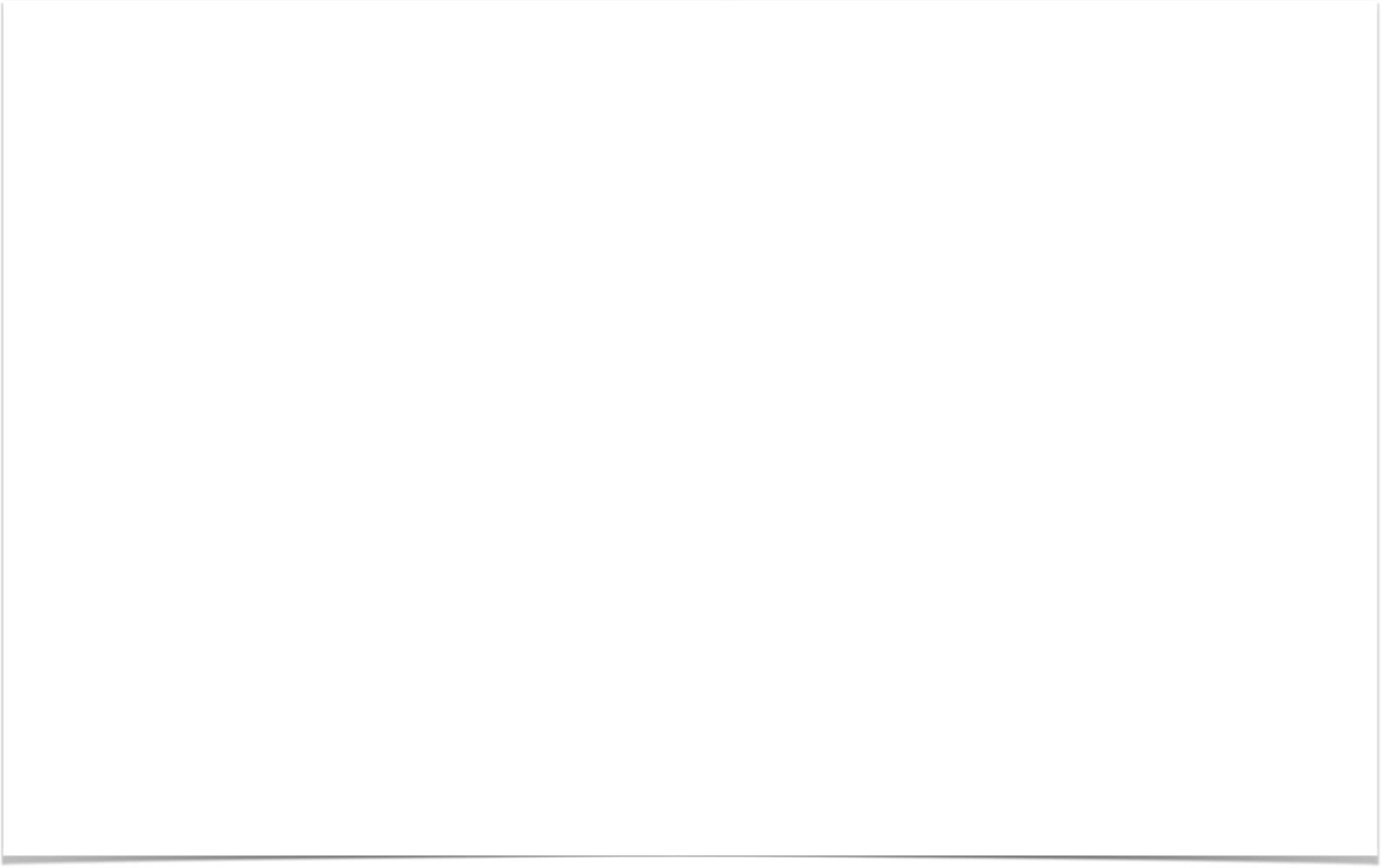 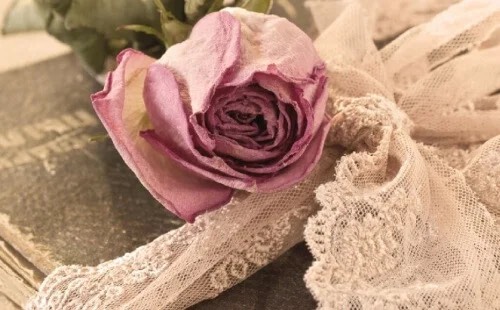 UN ESEMPIO …
UN INCONTRO INDIMENTICABILE
ODISSEO E NAUSICAA
“LIBRO VI”
– ODISSEA -
IL TEMPO DELLA REALTÀ
IL RISVEGLIO DI ODISSEO
L’INCONTRO CON LE RAGAZZE
IL DISCORSO ALLA FIGLIA DI ALCINOO
LA RISPOSTA DELLA RAGAZZA
LE ANCELLE E L’ORDINE DI NAUSICAA
L’INTERVENTO DI ATENA AL FIUME
LA RIFLESSIONE DI NAUSICAA
ODISSEO SI RISTORA
«DENTRO» ogni momento …
IL RISVEGLIO DI ODISSEO
le urla delle ancelle e la palla in mare
le domande del naufrago
la decisione di uscire dai cespugli

PALLA E FRASCA strappata da un cespuglio per coprirsi
INCONTRO CON LE RAGAZZE
apparizione di un essere spaventoso, coperto di salsedine e fango
fuga delle ancelle spaventate
coraggio e curiosità della figlia del re
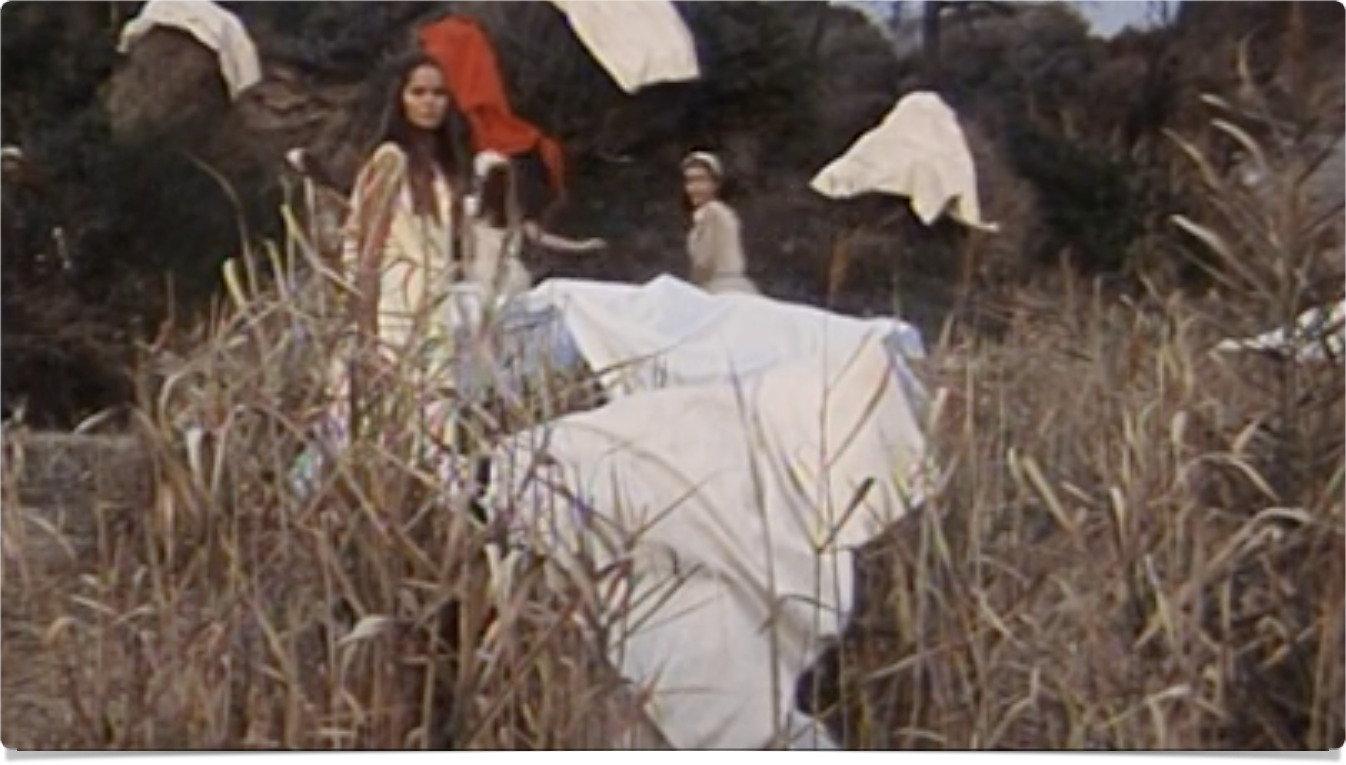 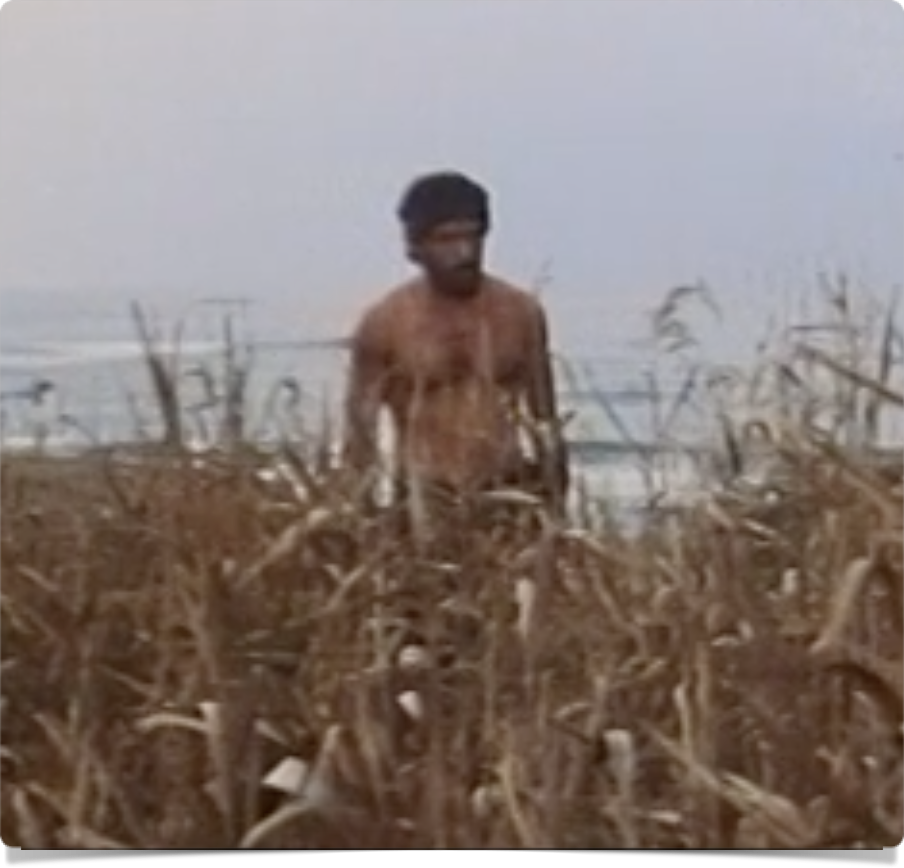 IL DISCORSO ALLA FIGLIA DI ALCINOO
l’esitazione iniziale e le parole dolcissime, con i paragoni
la richiesta di informazioni sul luogo e i suoi abitanti
la richiesta di ospitalità: vesti, cibi, strada per la città
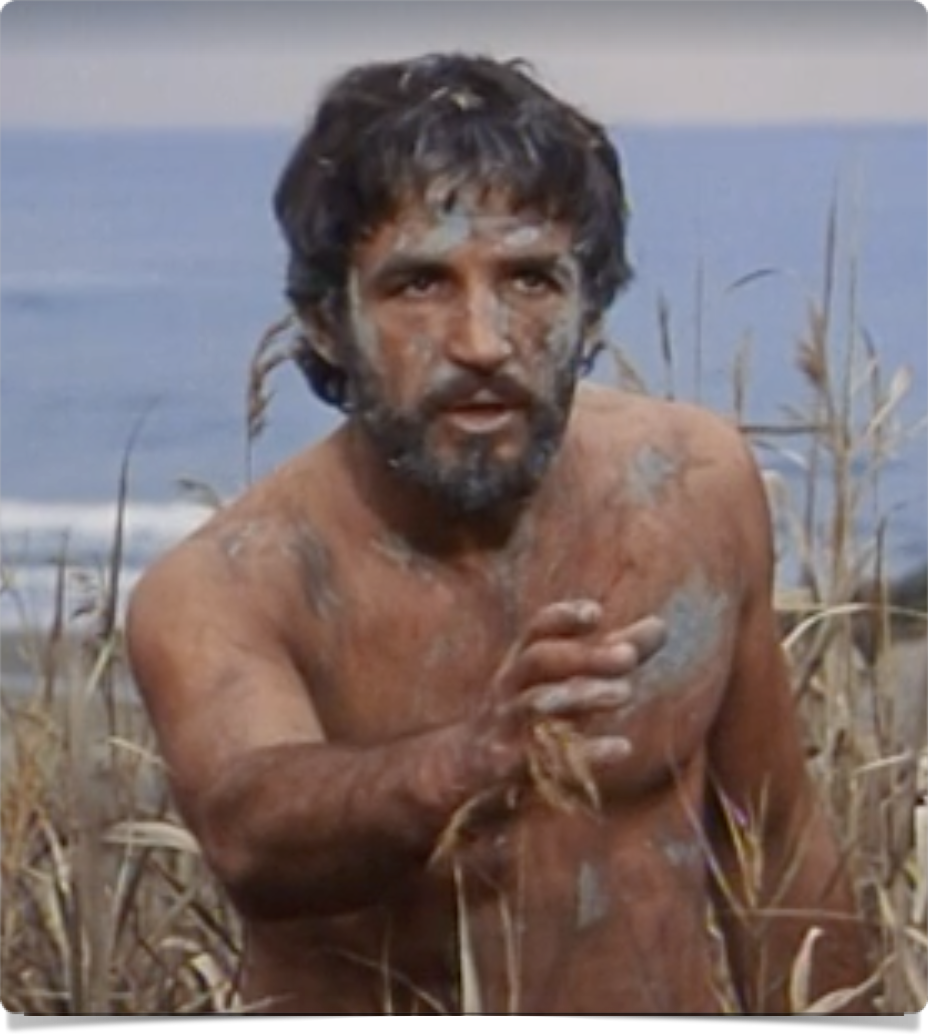 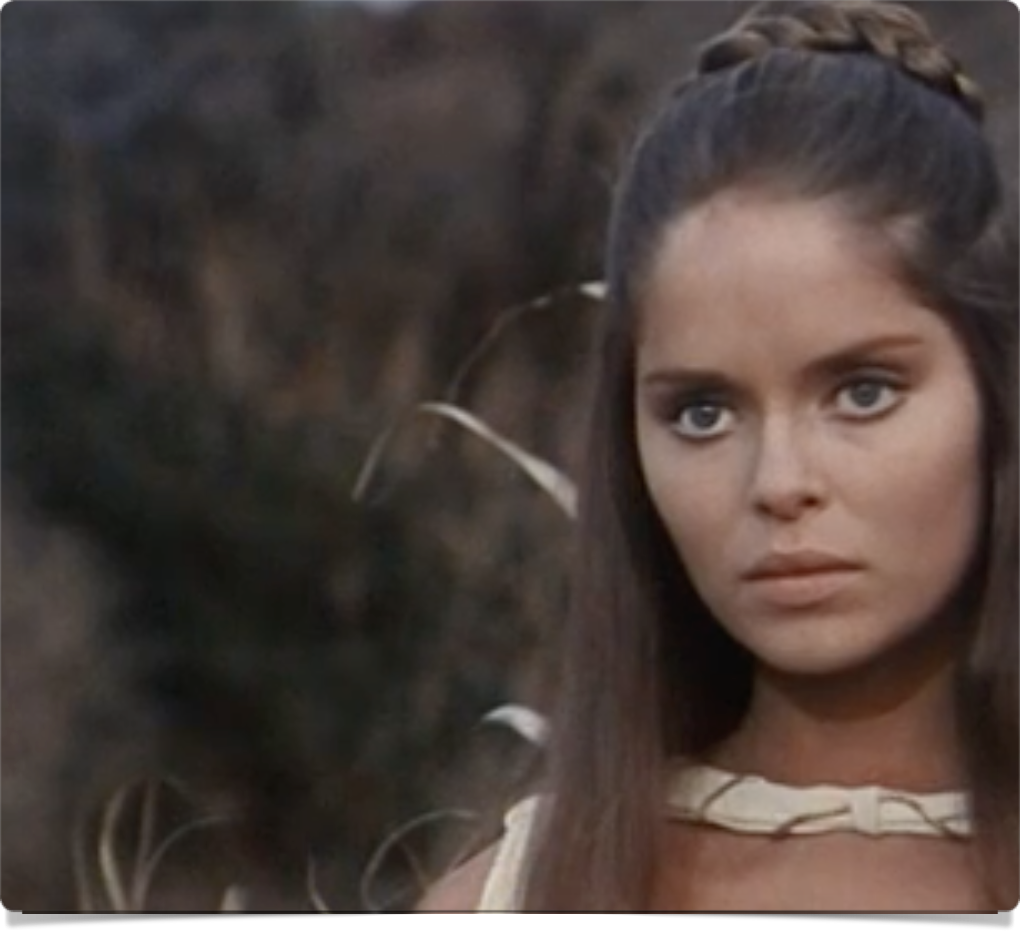 LA RISPOSTA DI NAUSICAA
il destino dell’uomo e la capacità di sopportare il dolore
la rivelazione della propria identità: il nome, NAUSICAA
il luogo: l’isola dei Feaci
la sacralità dell’ospite
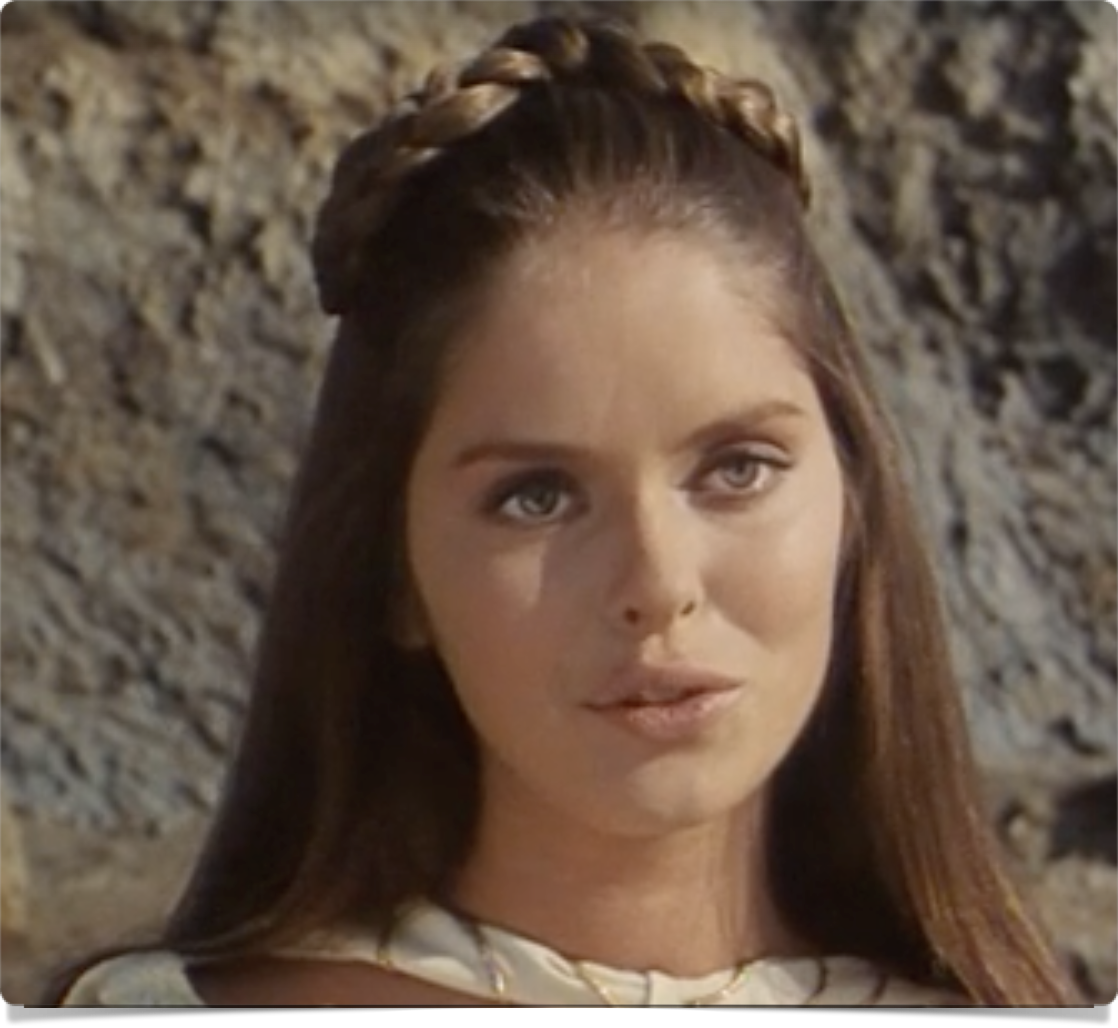 L’ORDINE PER LE ANCELLE
lavare lo straniero
offrire vesti pulite, cibi e bevande
L’INTERVENTO DI ATENA
il dono di un nuovo fascino a Odisseo
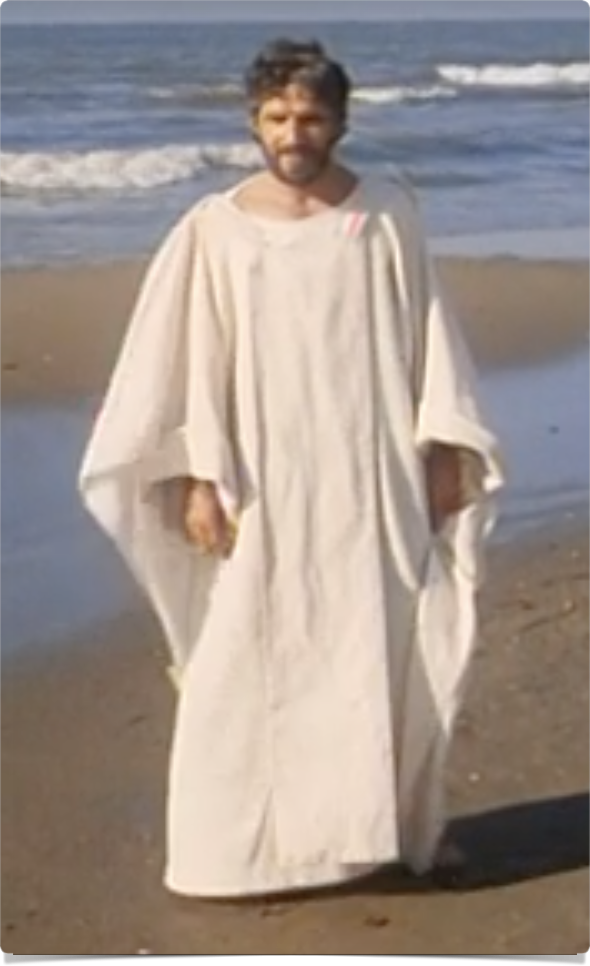 LA RIFLESSIONE DI NAUSICAA
l’arrivo dello straniero voluto dagli dei: è l’uomo della sua vita
il desiderio di diventare la sposa di un uomo così bello
ODISSEO SI RISTORA
seduto in riva al mare, solo: mangia
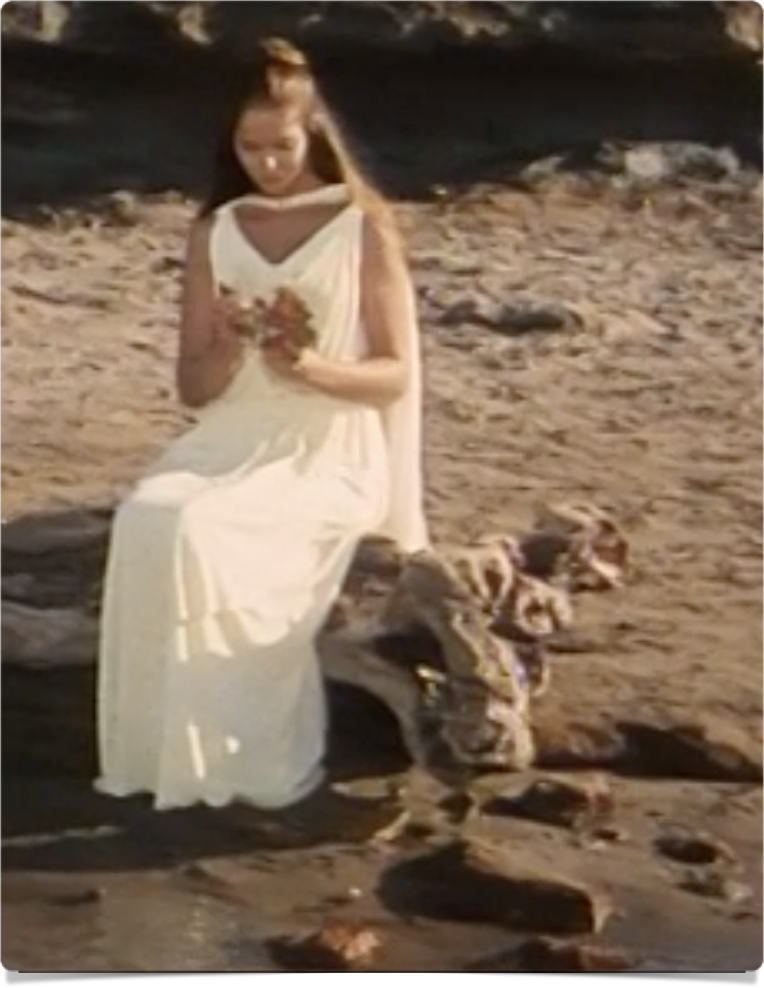 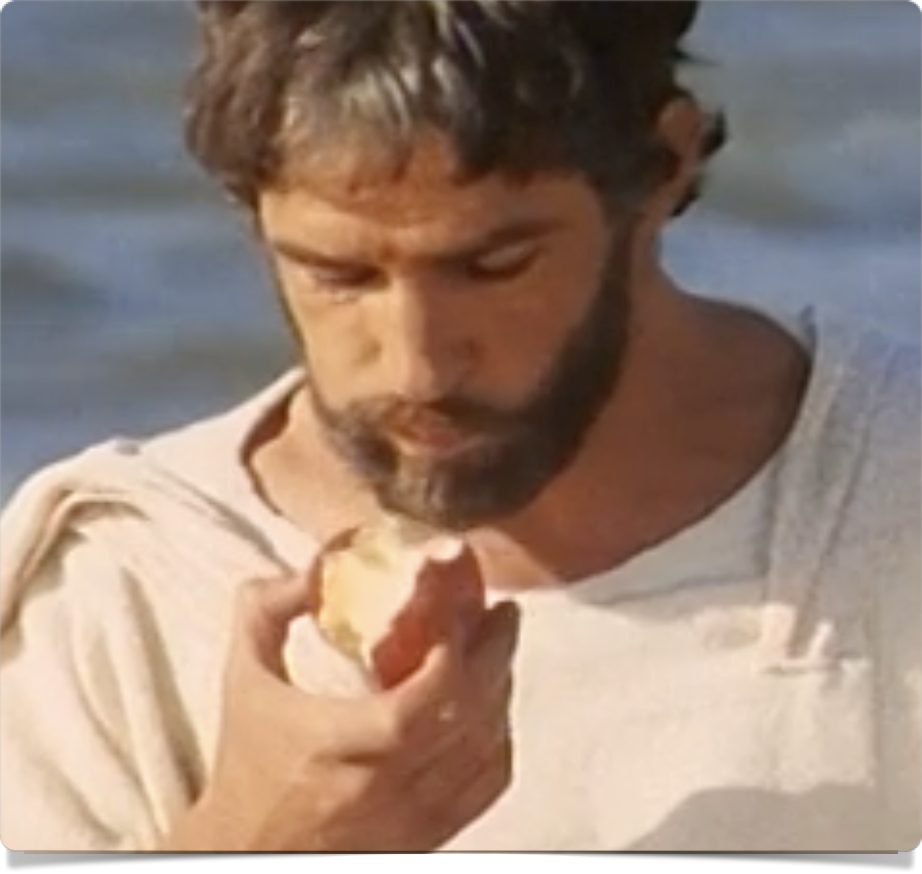 OGGETTI DI COLLEGAMENTO
la palla e la frasca per coprirsi
 le impronte sulla sabbia lasciate dalle ginocchia
 il mare infinito come le parole 
 gli stracci del naufrago
 i giacinti tra l’erba
 il velo abbandonato su un sasso —> malinconia
 la coppa di vino e il piatto con la frutta avanzata
L’ATMOSFERA
Un luogo di PACE e SERENITÀ: natura incantevole, verso il tramonto
Silenzio: solo il lieve infrangersi delle onde sugli scogli e sulla sabbia bianca
Il sole si tuffa nel mare in cerca di frescura
Le prime ombre inducono il cuore al ricordo …
LA STRUTTURA DEL TESTO
dalla situazione presente, sulla spiaggia al tramonto …
attraverso alcuni oggetti si ricostruisce il passato 
l’ordine della narrazione è dalla fine all’inizio
dal momento in cui Odisseo si ristora mangiando, al suo arrivo 
il NARRATORE è esterno, una delle ancelle 
il NARRATORE è interno: Odisseo o Nausicaa
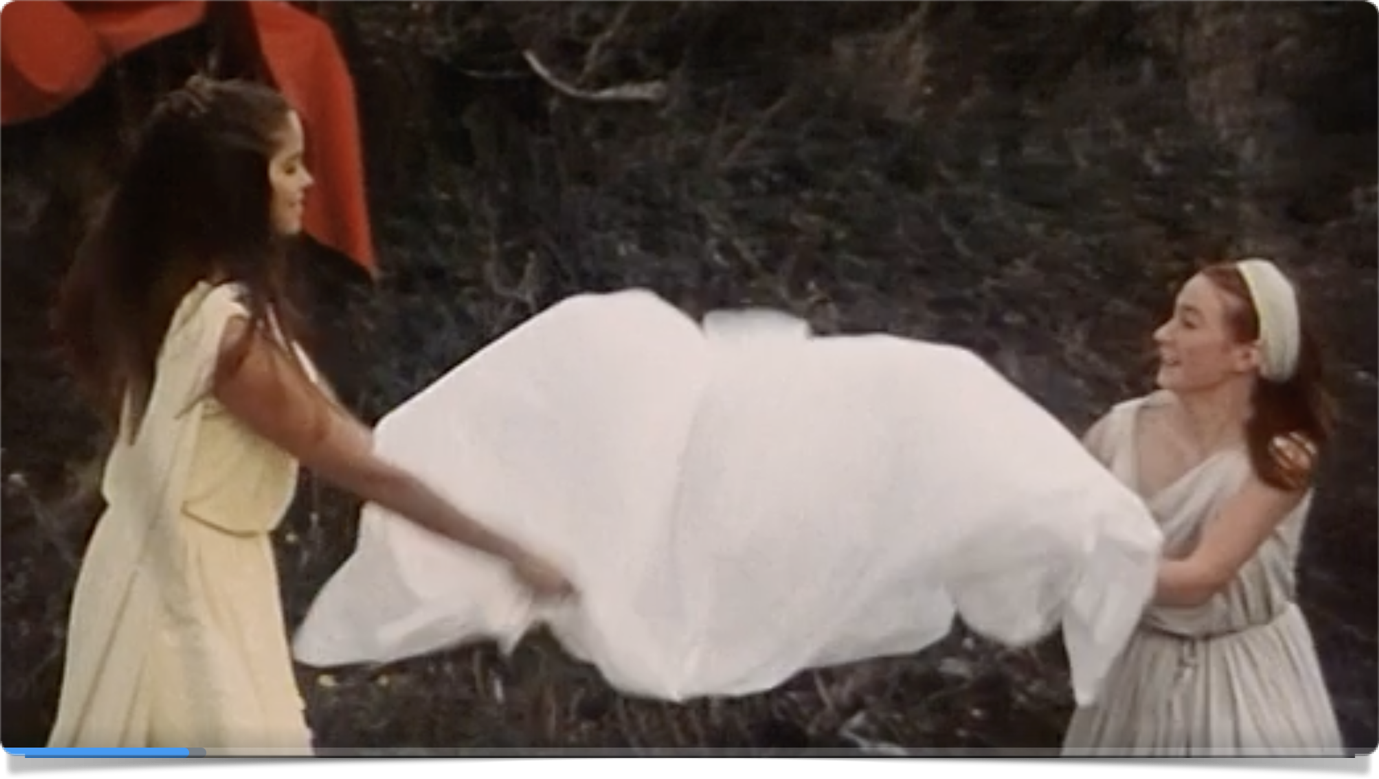